How to Create Content That Connects
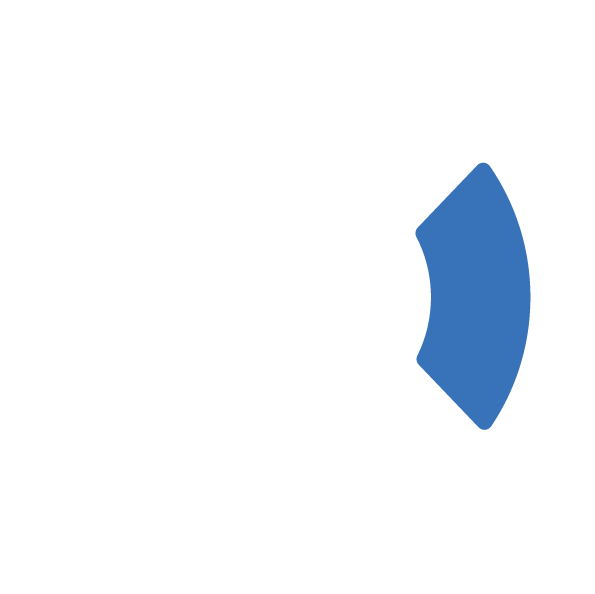 THE LEADER’S CIRCLE
The biggest mistake most content creators make is they approach their content form the wrong side of the screen.
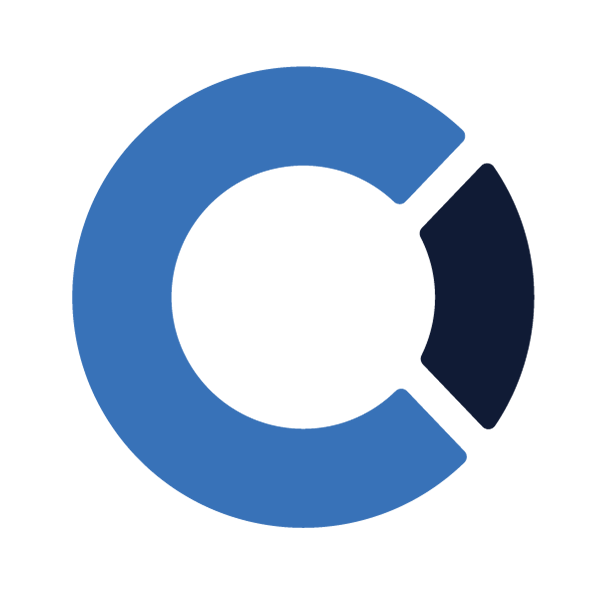 MONTHLY TEAM TRAINING
If you can help your audience solve their problems, you will always have an audience.
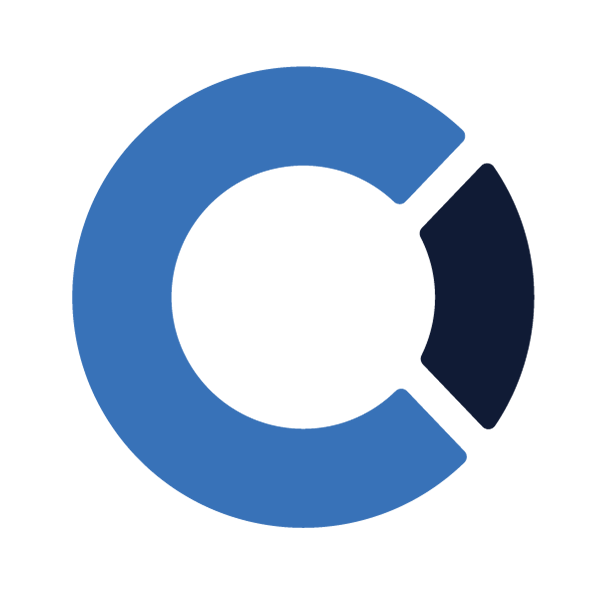 MONTHLY TEAM TRAINING
Shift your screen view. Stop thinking about yourself, start thinking about your audience
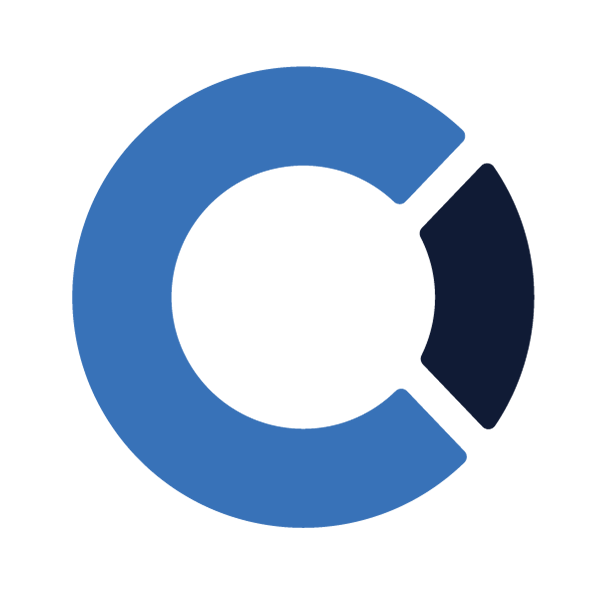 MONTHLY TEAM TRAINING
Keys to Master
 
Identify your audience’s WIFM (What’s in it for me?)
Use one of the most powerful words in the English language – You
Be helpful
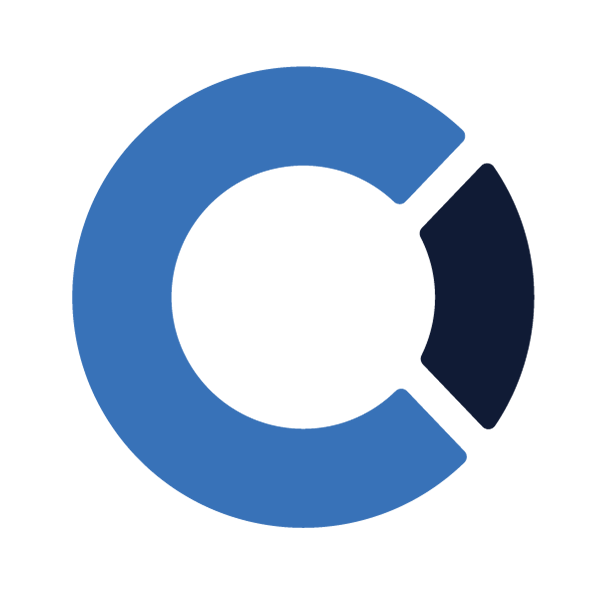 MONTHLY TEAM TRAINING